PHÒNG GIÁO DỤC VÀ ĐÀO TẠO HUYỆN TIÊN LÃNG
TRƯỜNG TIỂU HỌC KIẾN THIẾT
NHIỆT LIỆT CHÀO MỪNG
CÁC THẦY CÔ VỀ DỰ TIẾT: HOẠT ĐỘNG TRẢI NGHIỆM 
SINH HOẠT LỚP
BÀI 15: VIỆC CỦA MÌNH KHÔNG CẦN AI NHẮC (TIẾT 3)

         Giáo viên: Vũ Thị Minh
                  Đơn vị: Trường Tiểu học Kiến Thiết
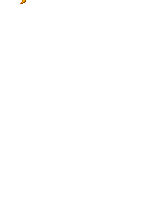 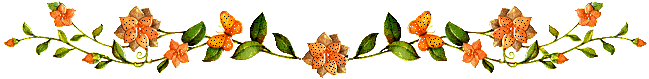 Thứ Ba ngày 12 tháng 12 năm 2023Hoạt động trải nghiệmSinh hoạt lớpSinh hoạt theo chủ đề: Việc của mình không cần ai nhắc
Hoạt động 1:
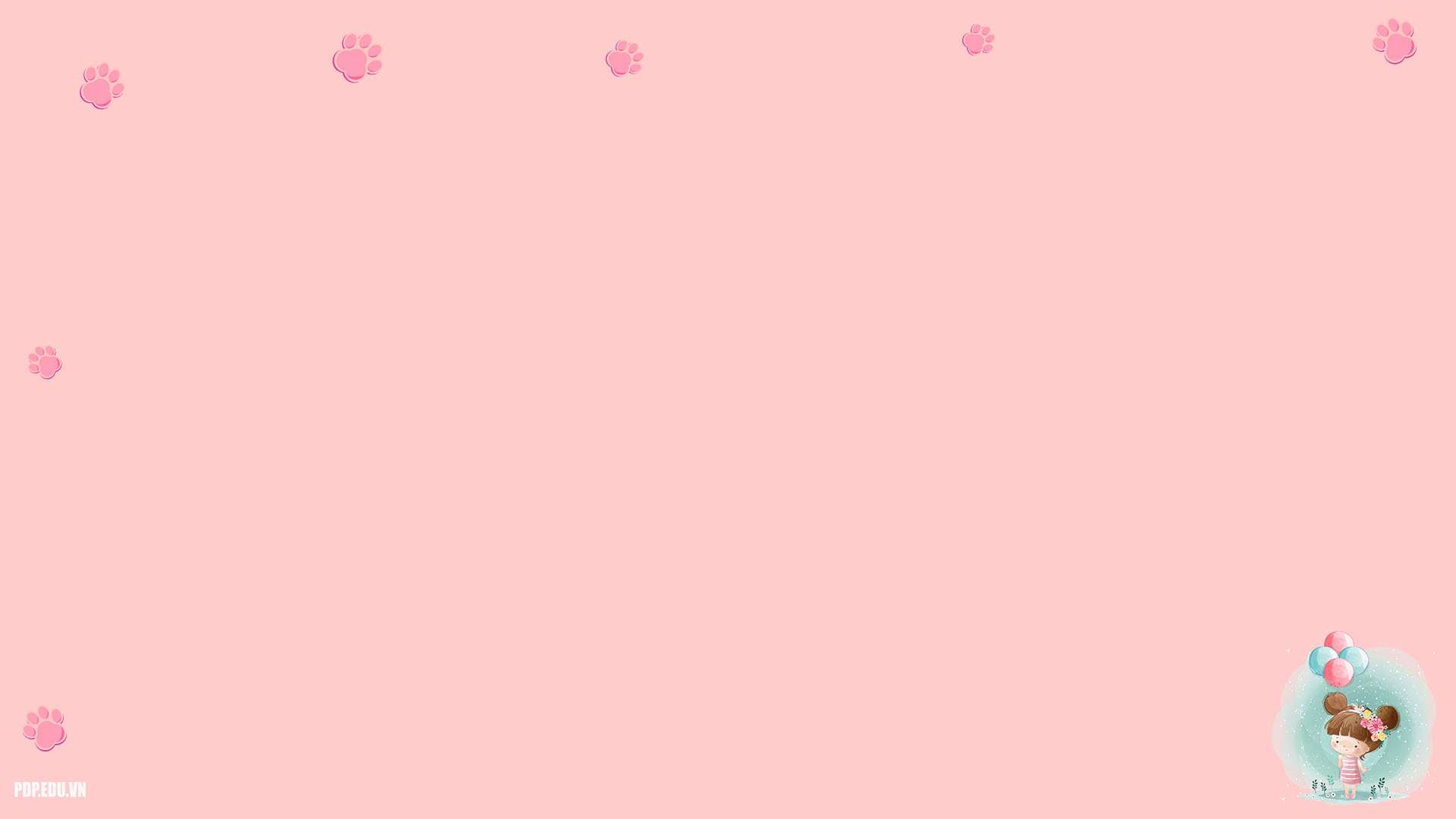 Sơ kết tuần 15
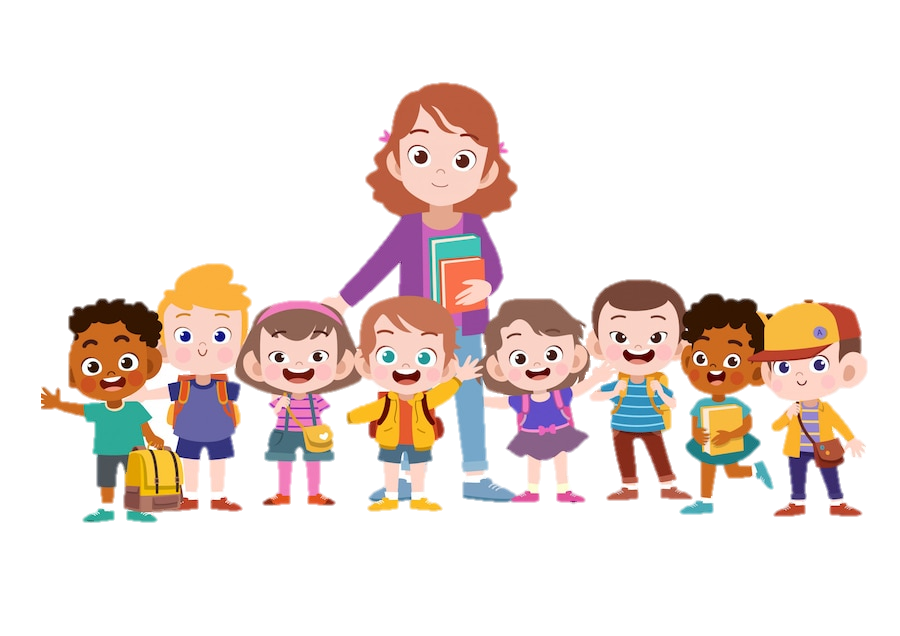 PHƯƠNG HƯỚNG HOẠT ĐỘNG TUẦN 15
- Tiếp tục ổn định, duy trì nề nếp quy định.- Tiếp tục thực hiện tốt các nội quy của nhà trường đề ra.- Tiếp tục duy trì các hoạt động: Thể dục, vệ sinh trường lớp xanh, sạch, đẹp và ý thức nói lời hay làm việc tốt.- Đến lớp đủ đồ dùng học tập, học bài và làm bài đầy đủ.-Trình bày sạch đẹp không để quăn mép vở.- Duy trì phong trào “ Đôi bạn cùng tiến”
Hoạt động 2:
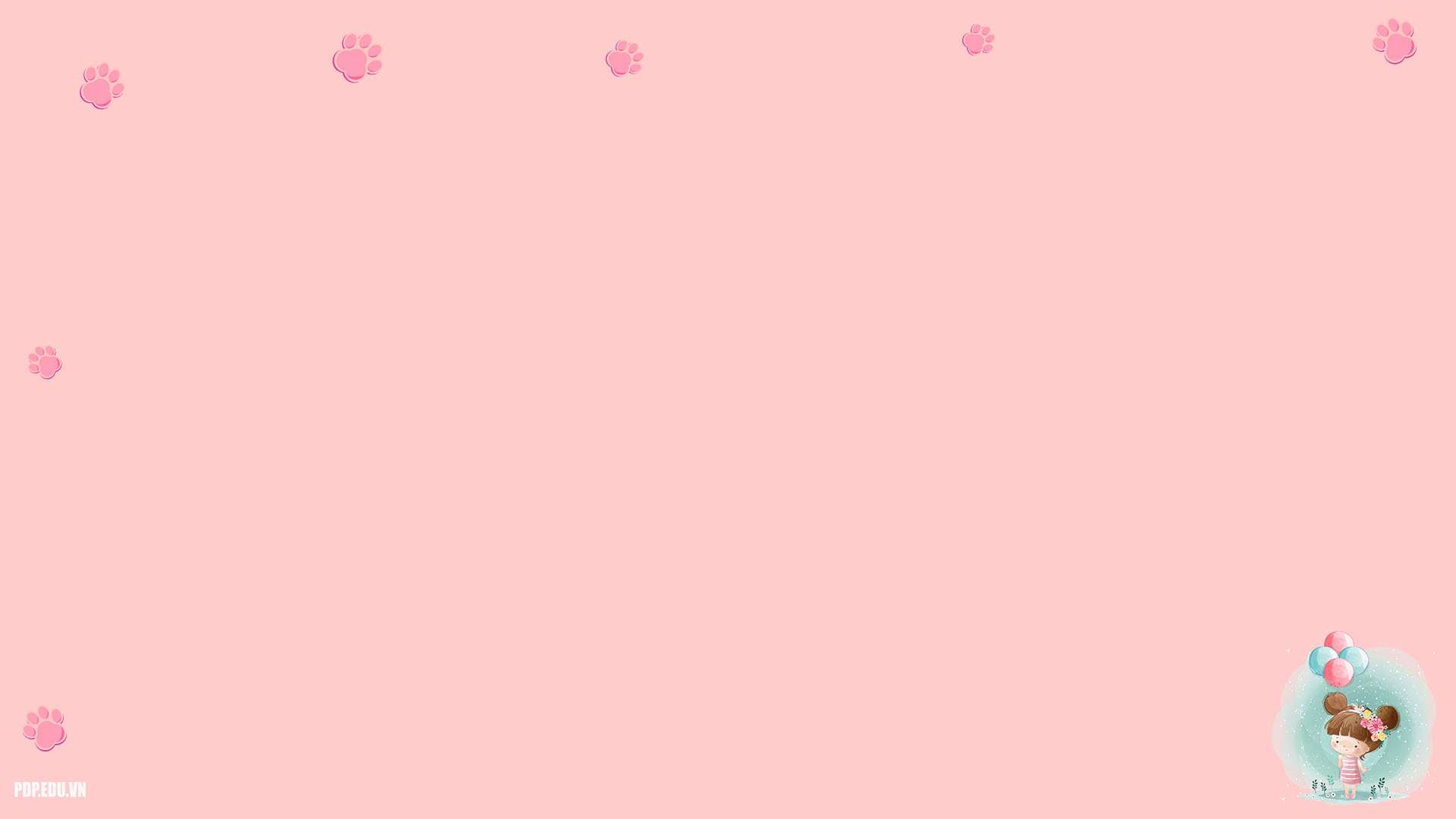 Phương hướng tuần 16
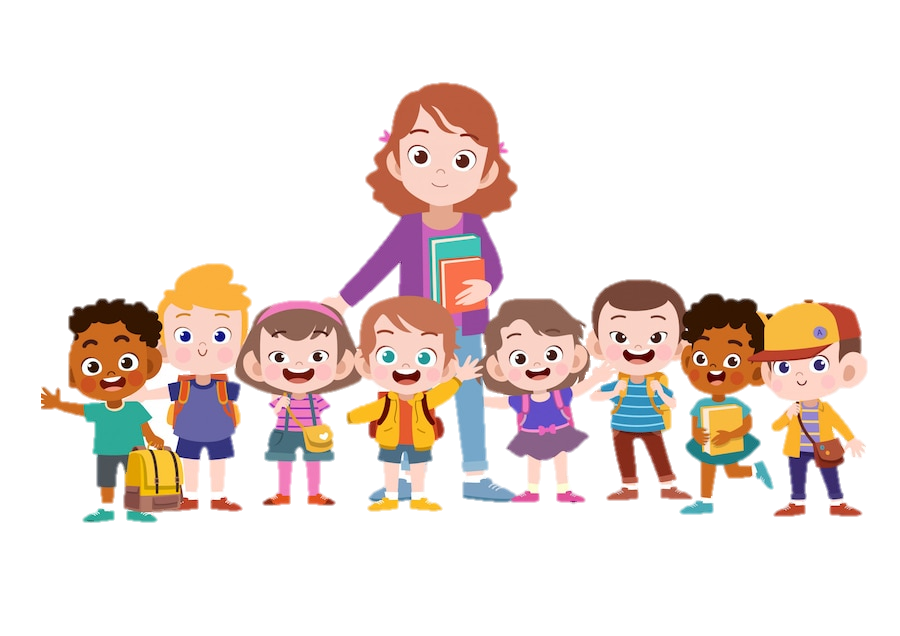 PHƯƠNG HƯỚNG HOẠT ĐỘNG TUẦN 16
- Tiếp tục thực hiện tốt các nội quy của nhà trường, lớp như: Mặc đồng phục đúng quy định, đi học đúng giờ, vệ sinh cá nhân và lớp học sạch sẽ.- Chấp hành tốt an toàn giao thông, an toàn trường học.- Học bài và chuẩn bị đồ dùng đầy đủ trước khi đến lớp.- Không nói chuyện riêng trong giờ học.- Duy trì “ Đôi bạn cùng tiến”.- Không ăn quà vặt, vứt rác đúng nơi quy định.- Tích cực thi đua lập thành tích chào mừng ngày 22/12.- Tích cực luyện tập để tham gia thi Hội khỏe Phù Đổng.
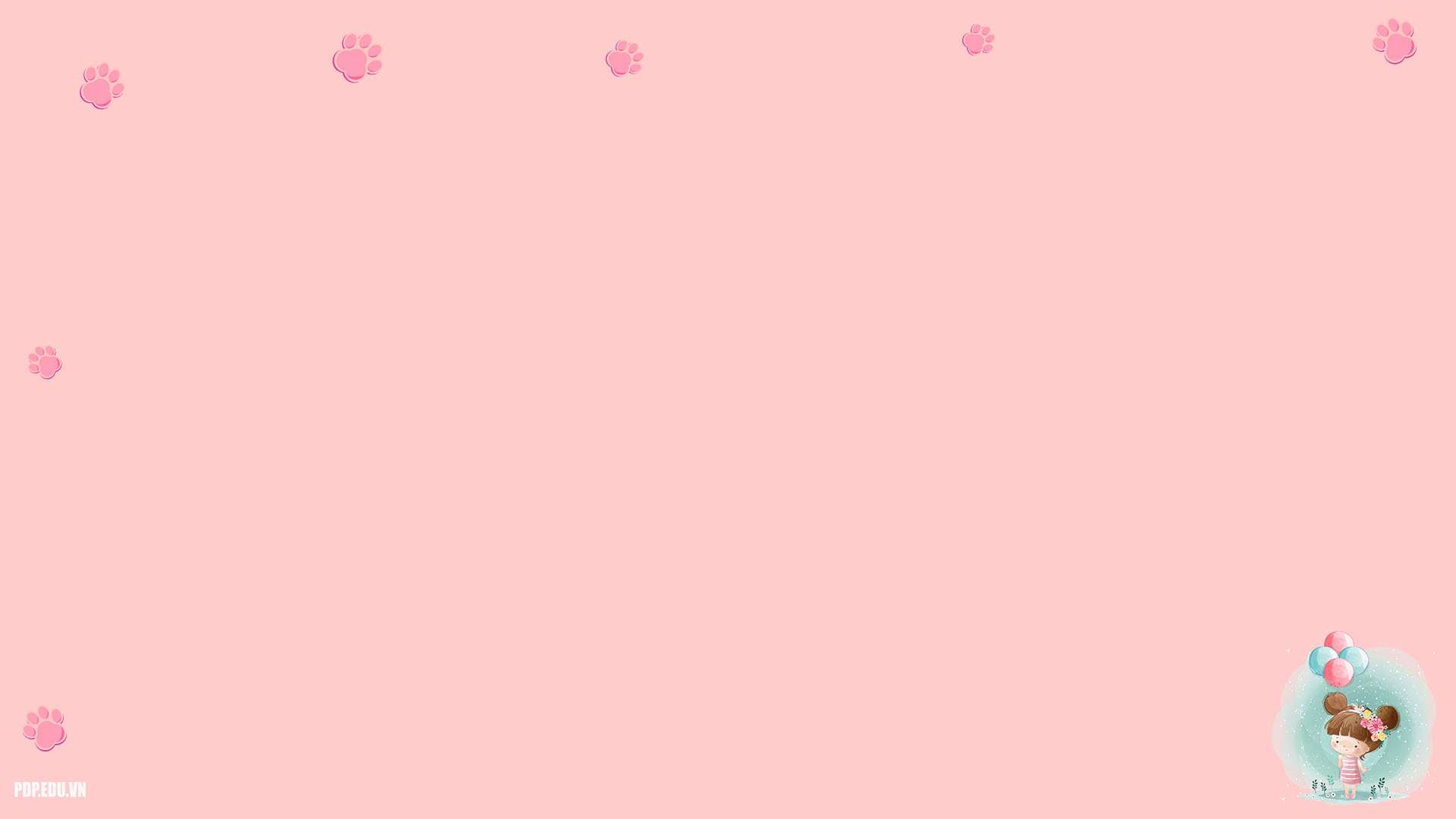 Hoạt động 3:
Chia sẻ về việc thực hiện theo “Thời gian biểu” đã lập
Hoạt động 4:
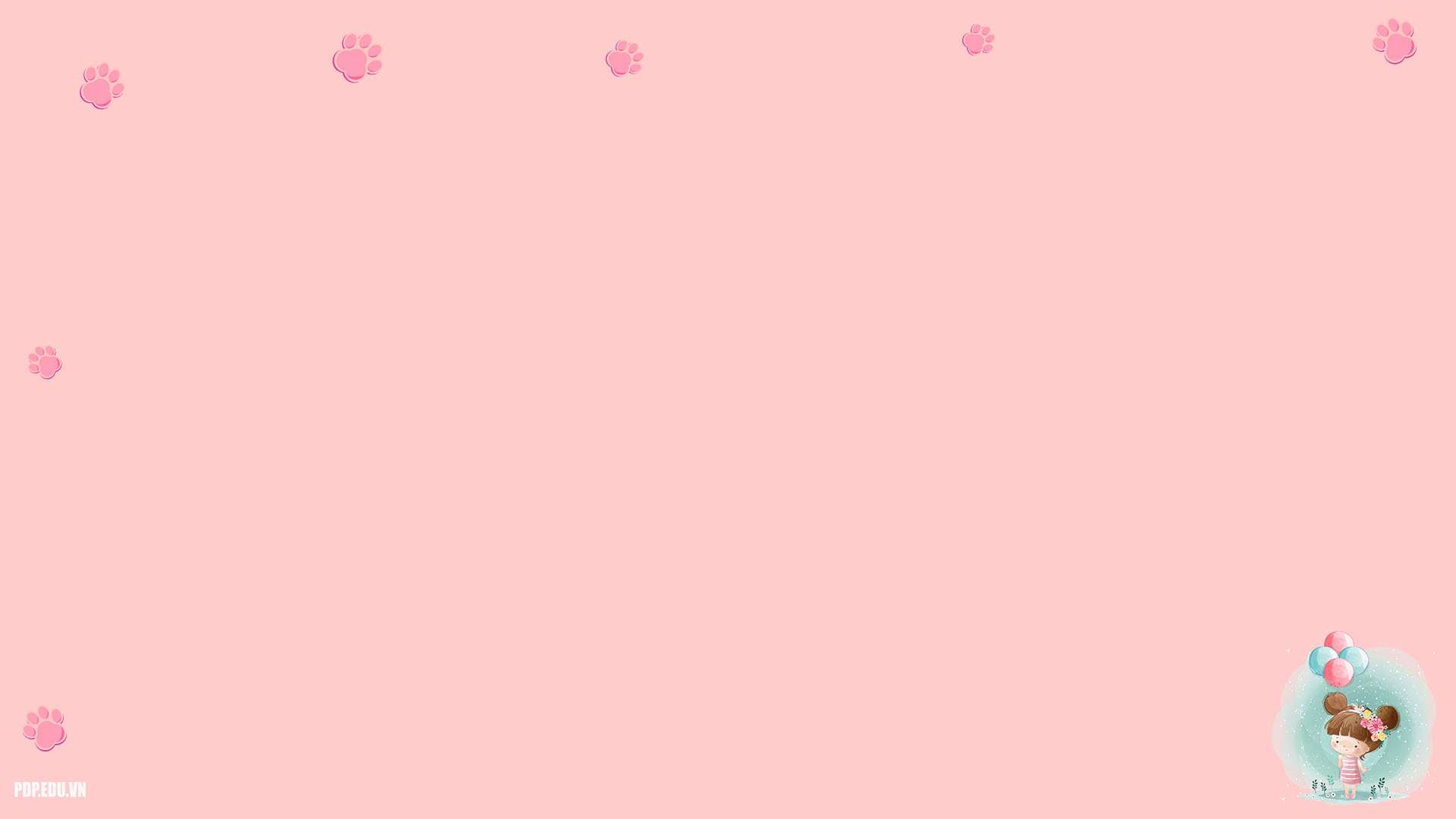 Chia sẻ về những việc em định làm vào cuối tuần này
- Đó là việc gì?
- Em cần chuẩn bị gì để làm được việc đó?
- Em sẽ làm vào thời gian nào?
- Em có cần ai hỗ trợ không?
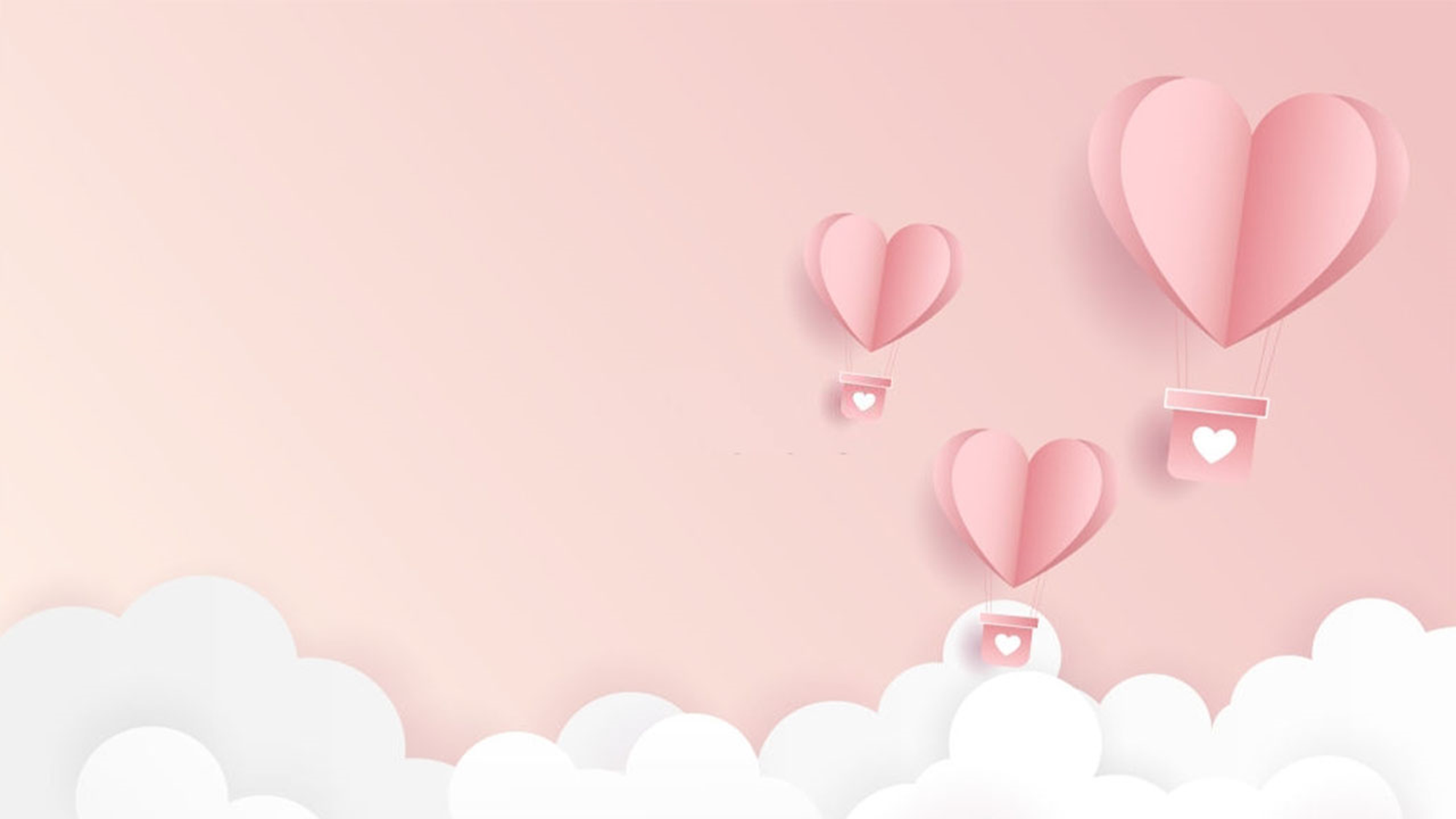 Tạm biệt và hẹn gặp lại
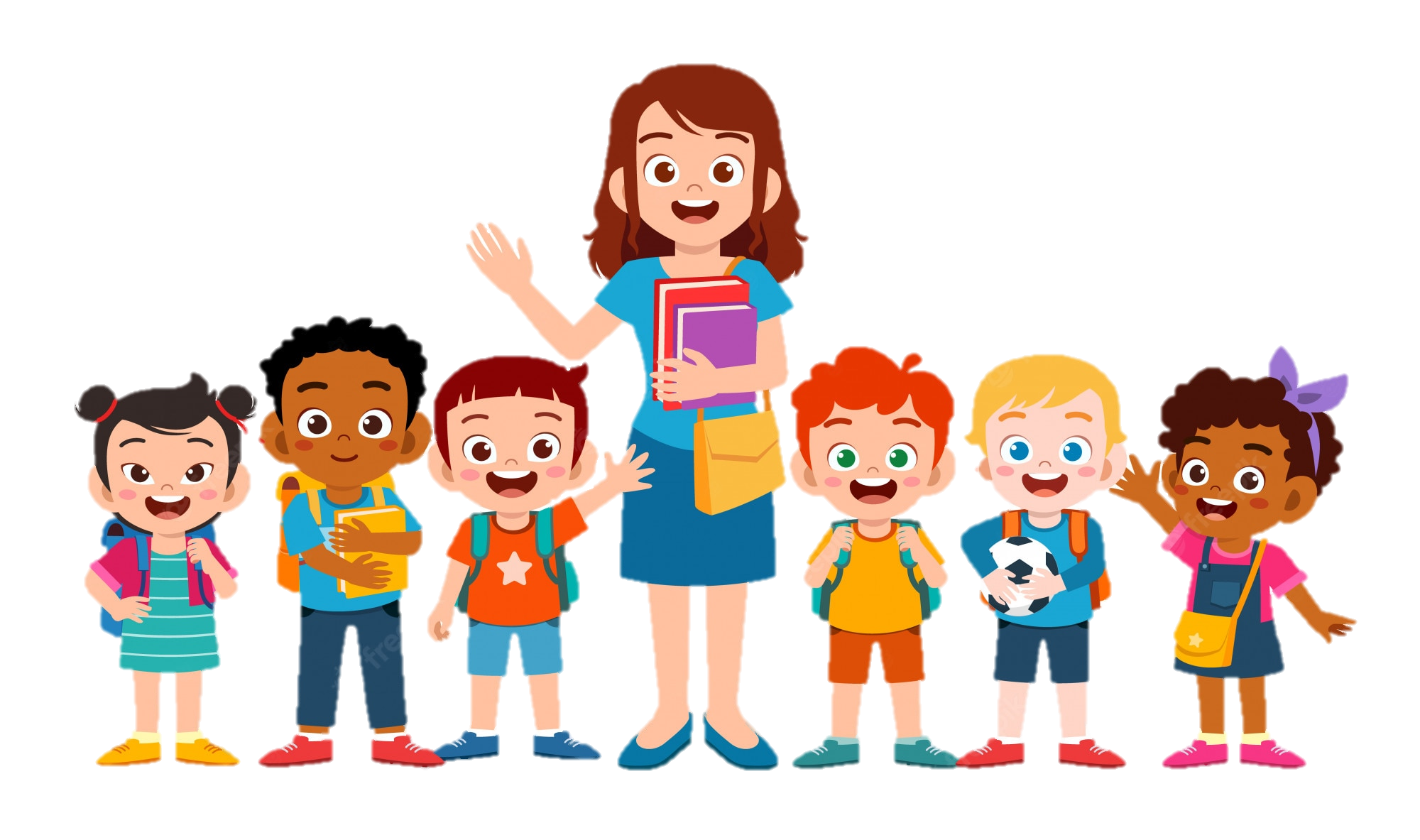